Horario de 1er año del Profesorado de Biología  Comisión A -2024
Horario de 2do año del Profesorado de BIOLOGÍA- 2024
3° AÑO DE BIOLOGÍA-2024
4° AÑO DE BIOLOGÍA-2024
Horario de 1°año Tecnicatura en Turismo y GS-2024
Horario de 2°año Tecnicatura en Turismo y GS-2024
3° AÑO TURISMO-2024
Lunes,  Miércoles y Viernes por la tarde.
13,30 A 18HS
Martes y jueves por la mañana. 
7,30 A 12,30 HS
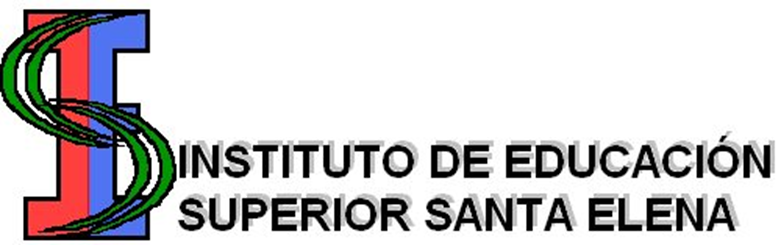 Horario de 1er año del Profesorado de Inglés -2024
Horario del 2do año del Profesorado de Inglés-2024
Horario de 3er año del Profesorado de Inglés -2024
Horario 4to año del Profesorado de Inglés -2024
PEF 1ER AÑO A - TURNO MAÑANA CICLO LECTIVO-2024
PEF 1 ER AÑO A TURNO TARDE
PEF 2DO AÑO A TURNO MAÑANA ciclo lectivo-2024
PEF 2DO AÑO A TURNO TARDE
PEF 3RO AÑO TURNO MAÑANA-2024
PEF 3RO AÑO TURNO TARDE-2024
PEF 4TO  AÑO  A  MAÑANA-2024
Horario de 4TO  Año Tarde del Profesorado de Educación Física-2024 .
TALLER DE CORPOREIDAD BIOLOGÍA 1ER AÑO 2023
COMISIÓN A
PERFIL ARTE- NATALIA QUARTINO 
PERFIL MÚSICA: LAURA VILLALBA
PERFIL ED. FÍSICA: FABIANA GARCÍA-Suplente  Norma Cardozo

martes 7,30 a 9,20
COMISIÓN B
PERFIL ARTE- Quartino Natalia
PERFIL MÚSICA: LAURA VILLALBA
PERFIL ED. FÍSICA: FABIANA GARCÍA-SUPL Norma Cardozo
TALLER DE CORPOREIDAD PEF 1ER AÑO 2023
COMISIÓN A
PERFIL ARTE: Zalazar- suplente Maria Retamar- 

PERFIL ED. FÍSICA: Prof. Rosina Pérez Puig-suple Norma Cardozo
Comisión B
Perfil Arte: Maria Retamar
Perfil Ed. Física: Fabiana García- suplente- Norma Cardozo
TALLER DE CORPOREIDAD INGLÉS 1 ER AÑO
COMISIÓN A
PERFIL ARTE: Quartino Nat- 

PERFIL MÚSICA: Laura Villalba

PERFIL ED FÍSICA: Fabiana García- supl Carla Acedo